SFU Library Orientation
Criminology 220: Research Project Help
Emma Brookman
libask@sfu.ca
We acknowledge SFU’s three campuses are on the ancestral and unceded lands of the
xʷməθkʷəy̓əm (Musqueam), 
Sḵwx̱wú7mesh (Squamish), 
Səl̓ílwətaɬ (Tsleil-Waututh), 
q̓íc̓əy̓ (Katzie),
kʷikʷəƛ̓əm (Kwikwetlem),
Semiahmoo,
Kwantlen,
Qayqayt, and
Tsawwassen 
Nations and peoples
Acknowledgment
1. SFU Library Info
2. Assignment Recap
3. How to find:
Background info via encyclopedias
Peer-reviewed journal articles
4. Plus …
Working with your topic
Search tips
Agenda
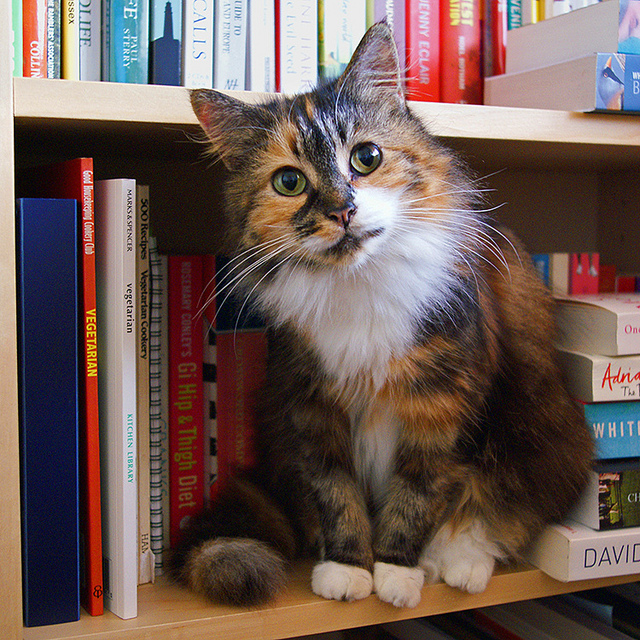 “And I thought we were friends” by hehedan, 
CC BY-NC 2.0
SFULibraryInfo
A few quick facts about us …
SFULibraryInfo
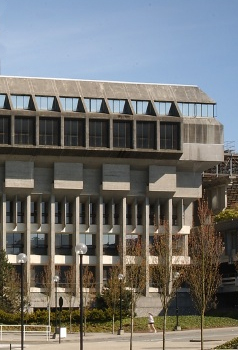 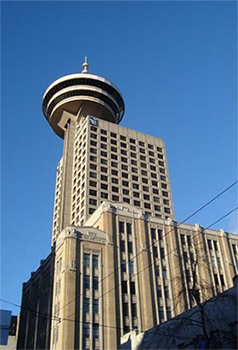 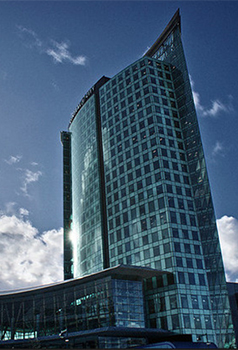 SFU Burnaby
SFU Vancouver
SFU Surrey
three campus libraries
 +2.5 million books & e-books
 +98,000 subscriptions to journals, magazines & newspapers
 +500 research databases
Assignment Recap
From your Research Project Assignment:
Literature Review
a.     Summarize 5 to 8 peer-reviewed studies (remember, you need to include at least 10 peer-reviewed references in the paper, but they don’t all have to be included in the Lit Review section).
Data and Methods
d.     Discuss your research design (e.g., experimental, non-experimental)
e.     Describe your data collection method (e.g., self-report surveys, existing data, content analysis, focus groups)
References
a.     Include at least 12-15 references (10 of these must be peer-reviewed journal articles)
b.     Non-peer reviewed references can come from newspaper and magazine articles, websites, documentaries, and so on
c.     Use APA formatting for in-text citations and reference list
AssignmentRecap
[Speaker Notes: Here’s a quick review of some of instructions for your assignment … [Read through slide]]
What is a literature review?
A literature review…

summarizes related studies
tries to make sense of the patterns of findings
draws conclusions about what is known, what is not known, and what should be known.

(adapted from SFU Library website)
[Speaker Notes: Lit reviews are a summary of trends and patterns of results and conclusions of studies related to your topic:
you get an idea of what’s going on in the field before you start your research
people who read your research get a some BG info before they read about your research & findings]
How to Find Background Info
Encyclopedias
offer an overview of your topic (the “big picture”)
are written with the academic in mind, often by specialists in the field
Identifies key articles, studies, authors, etc.
How to find…Background info:Encyclopedias
Encyclopedias and hand-books:
Gale Virtual Reference Library 
Oxford Reference Online 
SAGE Knowledge
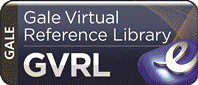 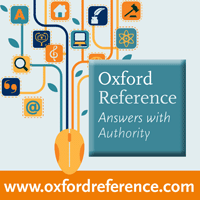 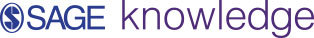 SFU Library’s Criminology Research Guide
How to find…Background info:Encyclopedias
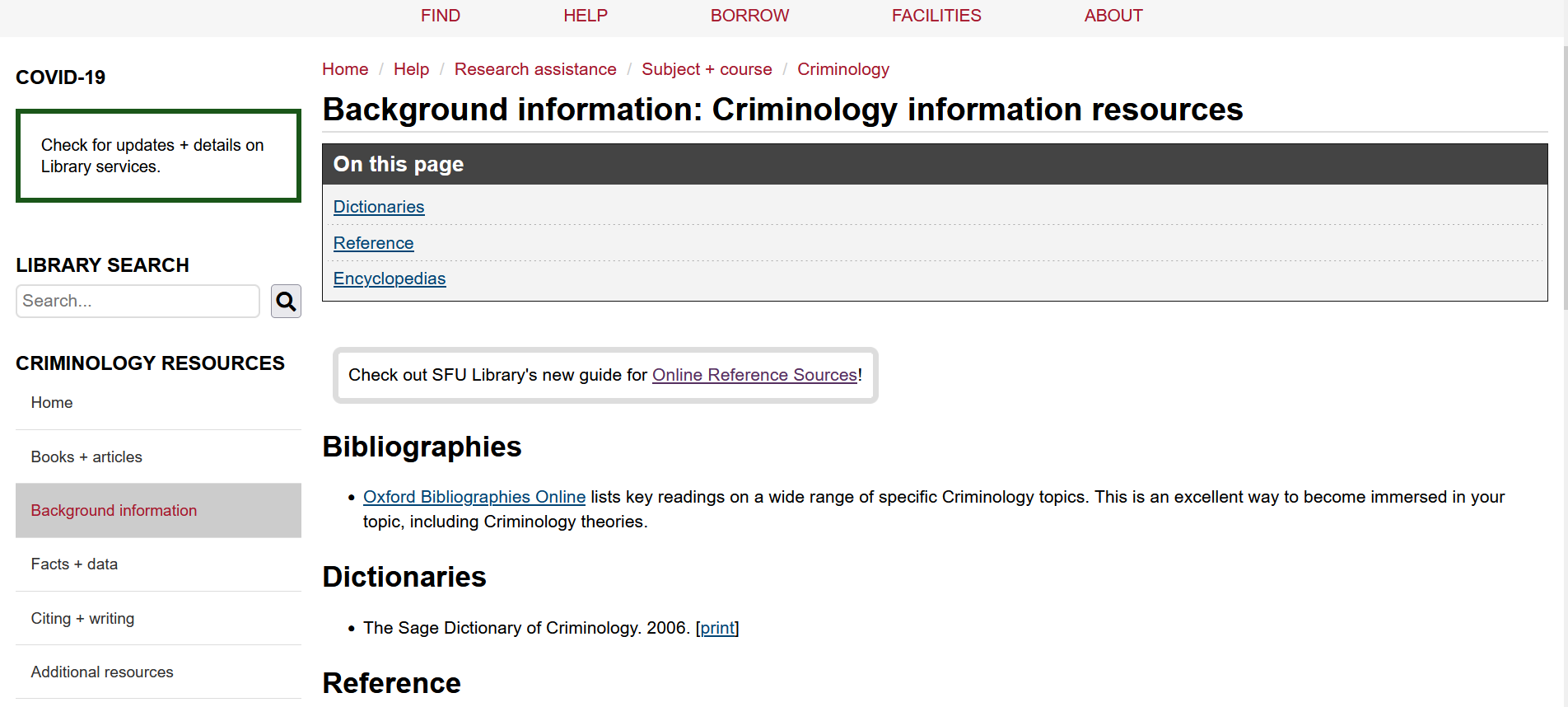 Articles: Popular vs. Scholarly
Popular vs. Scholarly
Popular Magazine

Example: The Atlantic
Scholarly Journal

Example: Criminal Justice and Behavior: 
An International Journal
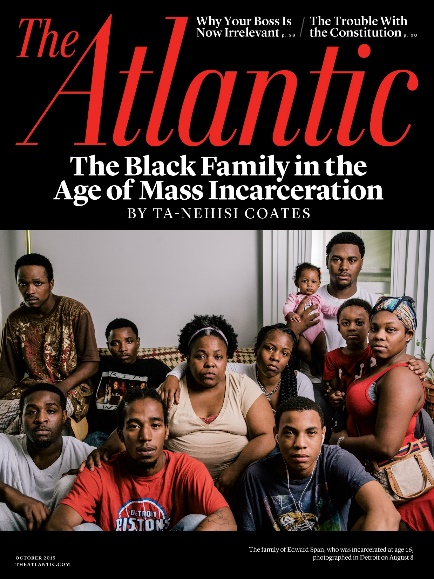 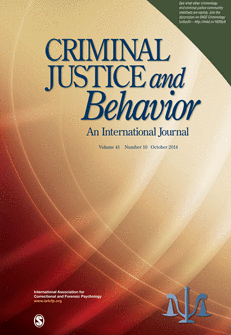 Popular Magazine articlesExample: The Atlantic
Popular vs. Scholarly
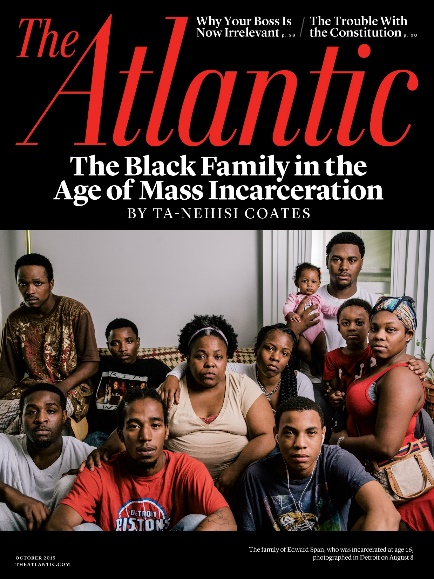 Audience: general public 
Writers: paid reporters, non-specialist writers
Design: colourful, graphics, advertisements
Features: no abstracts, citations, or bibliographies
Focus: on a popular topic of interest to the general public
Use: good for broad overviews and popular perspectives
Language: plain, accessible
Scholarly Journal articles
Example: Criminal Justice and Behavior: An International Journal
Popular vs. Scholarly
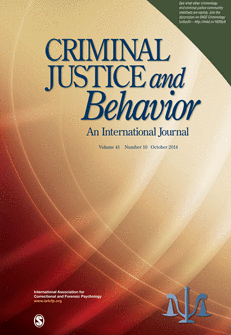 Audience: academics
Writers: unpaid scholars and researchers
Design: often visually boring with mostly text, some tables and charts 
Features: abstracts, citations, bibliographies
Focus: on a specific topic of interest to specialists
Use: good for historical, current, scholarly, in-depth perspectives
Language: subject-specific, jargon-filled
  Key criterion: peer-reviewed
[Speaker Notes: Peer-review = group of academics and researchers of the topic review the article and evaluate the quality of the article before publishing]
SFU Library’s Scholarly Journal Guide offers a lot more info about scholarly journals and popular magazines.  
Feel free to browse through it!
Popular vs.Scholarly
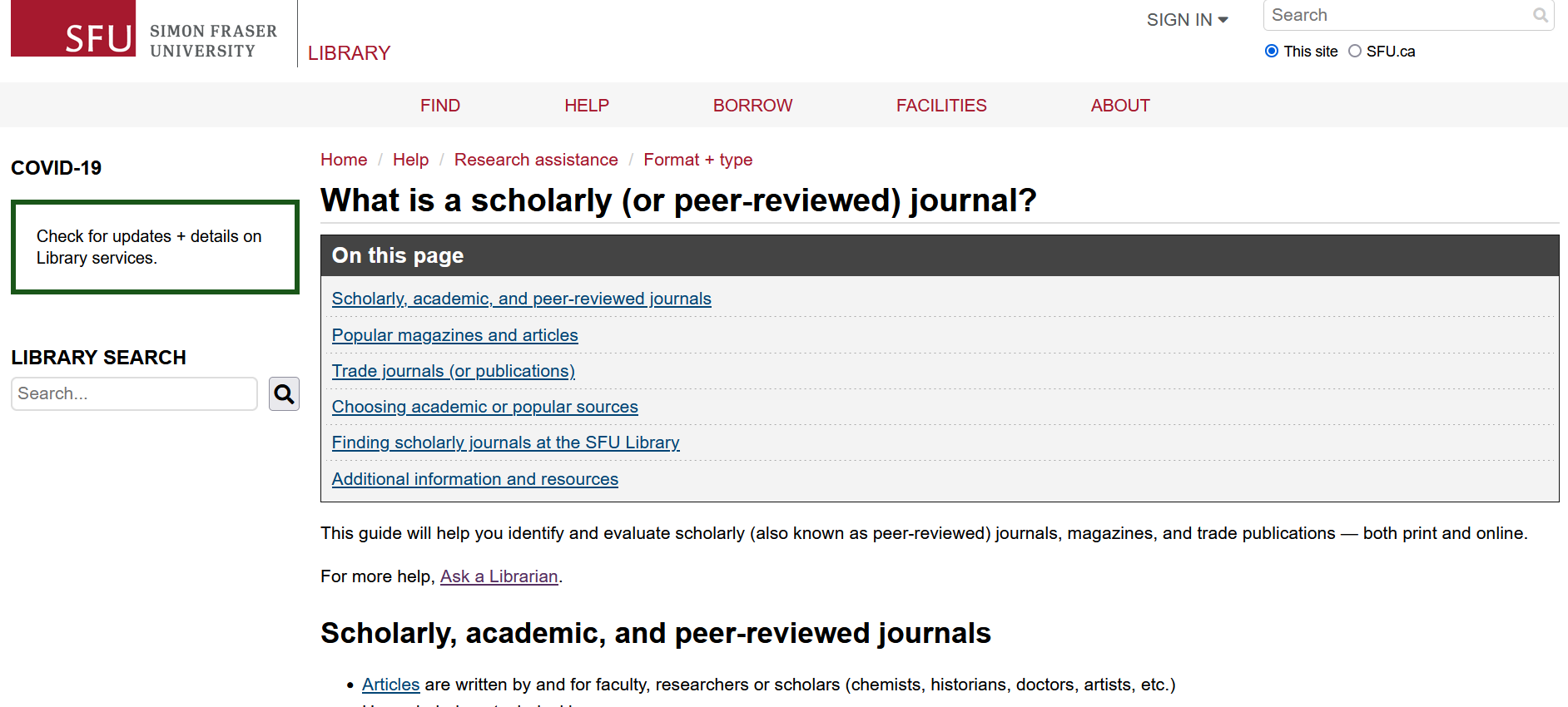 Finding Articles Online
Library Search
Broad/preliminary searches
Includes books, articles, databases, media, course reserves
ALSO includes research guides, learning guides, library info, help
Searches many (but not all) databases
Finding ArticlesOnline
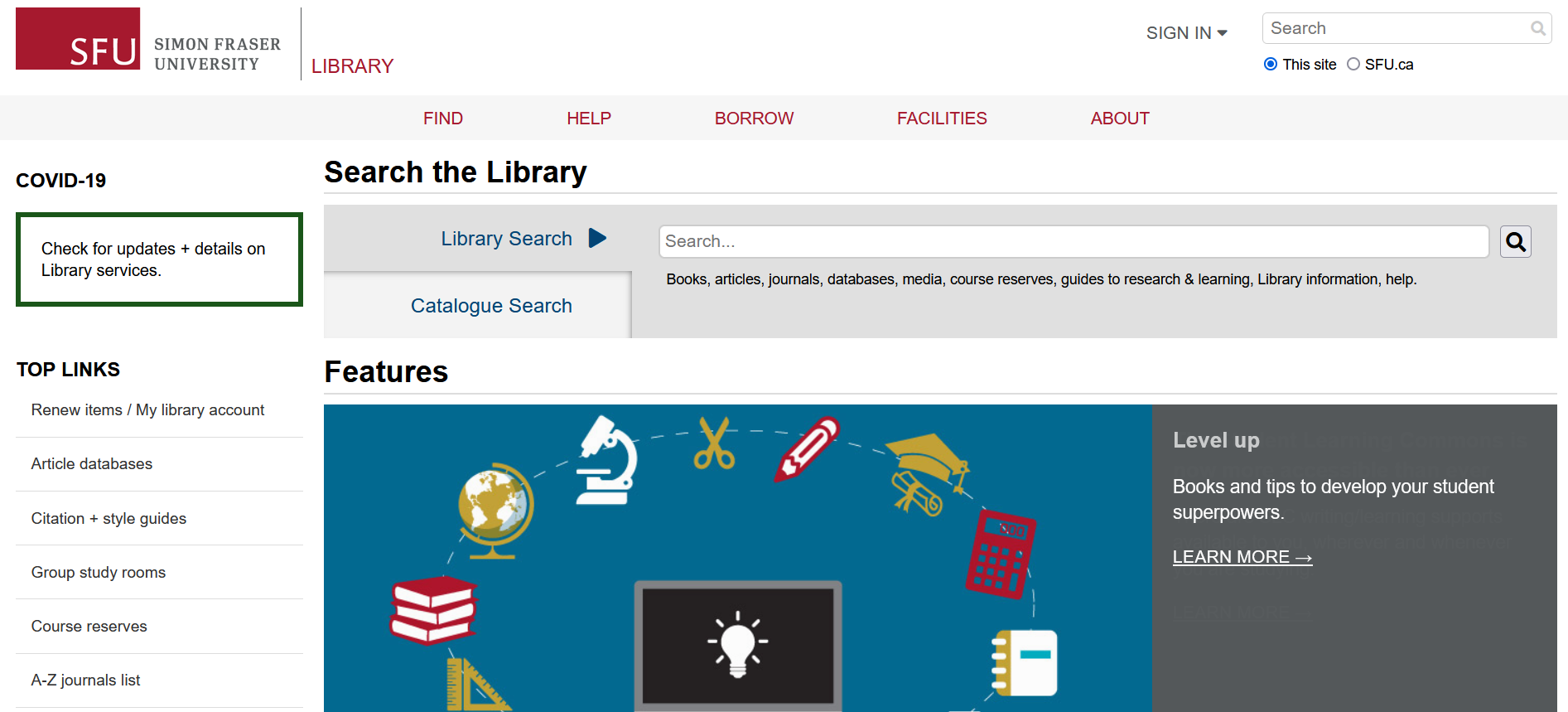 Catalogue Search
Broad/preliminary searches
Includes books, articles, databases, media, course reserves
Searches many (but not all) databases
Finding ArticlesOnline
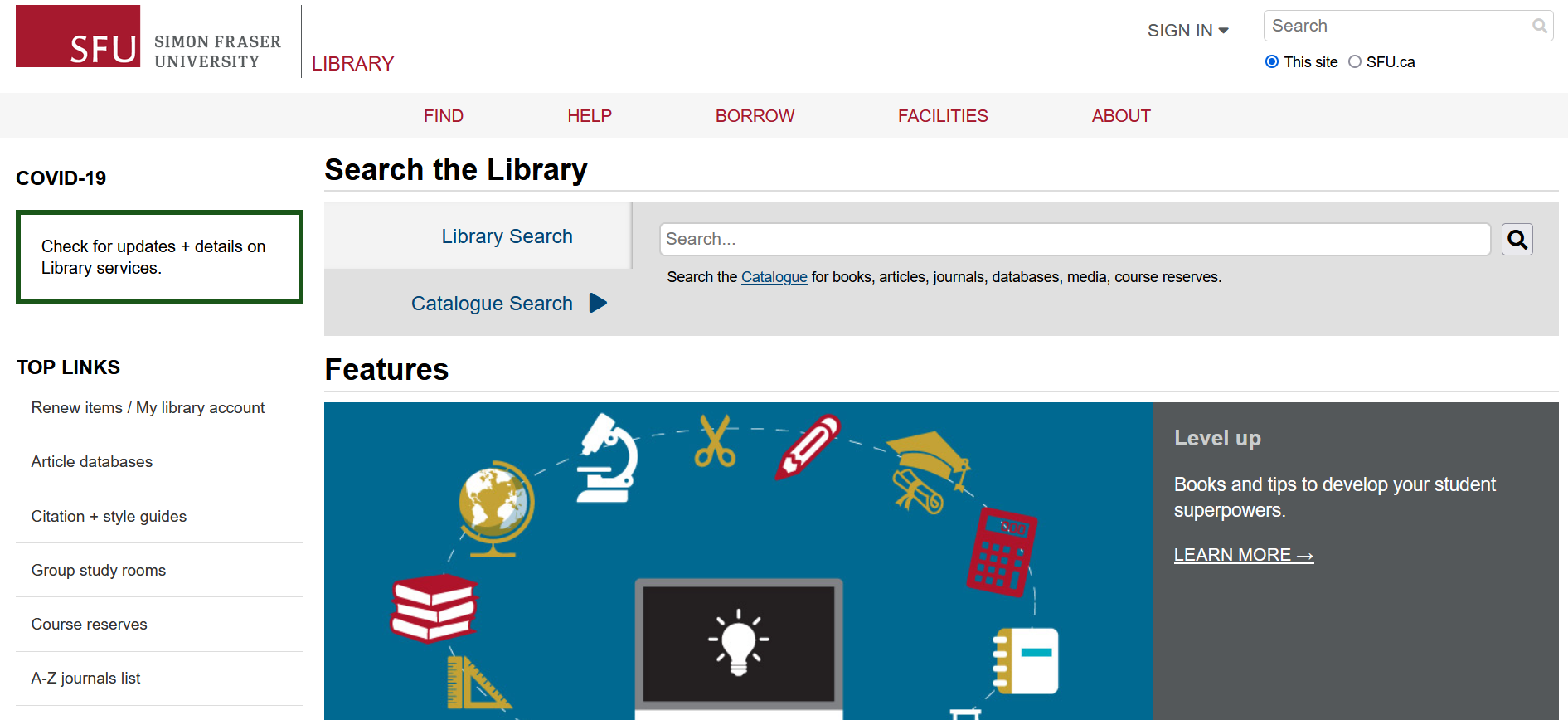 Article databases
More targeted & in-depth searches
Subject-specific or multidisciplinary
Finding ArticlesOnline
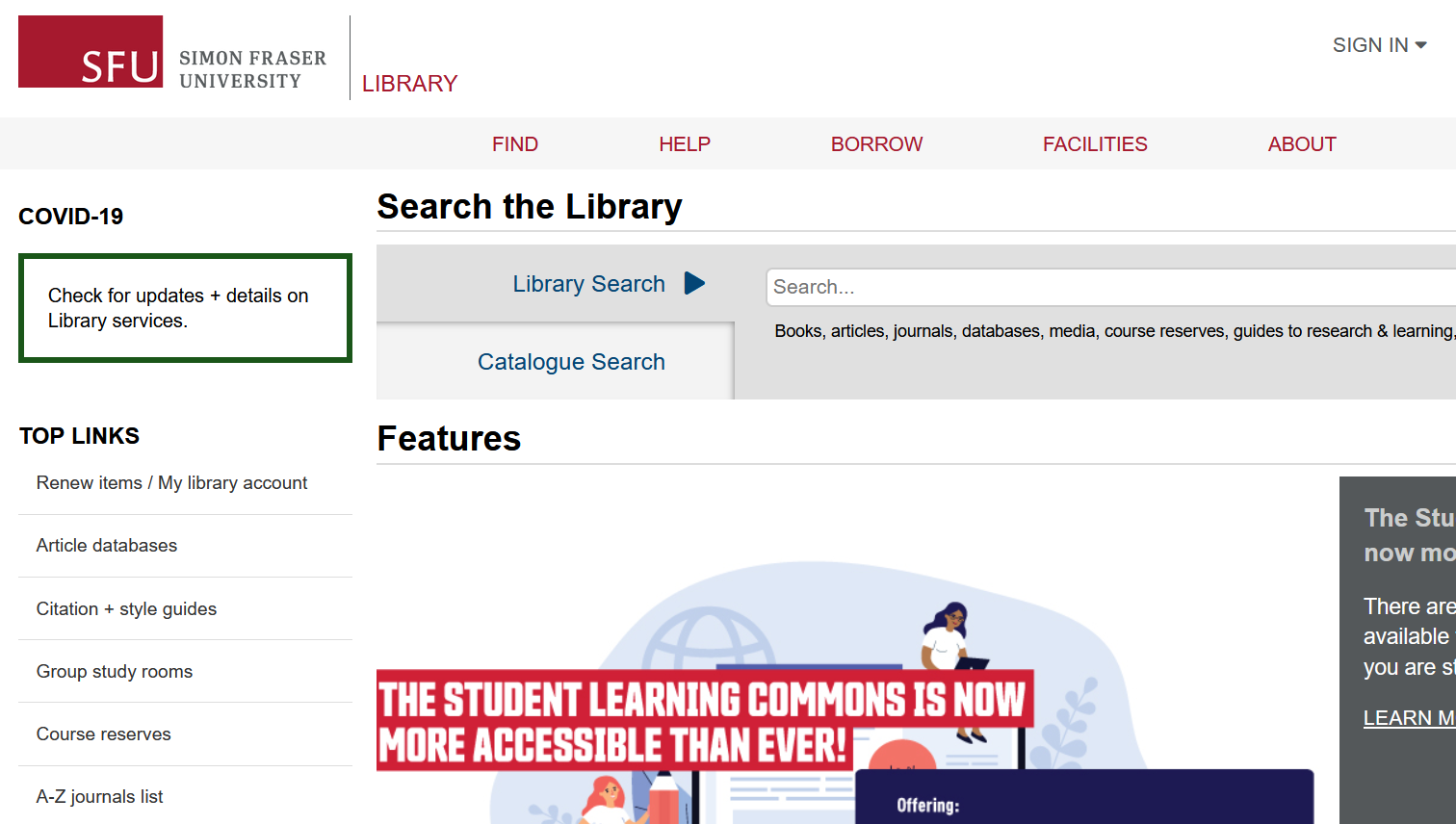 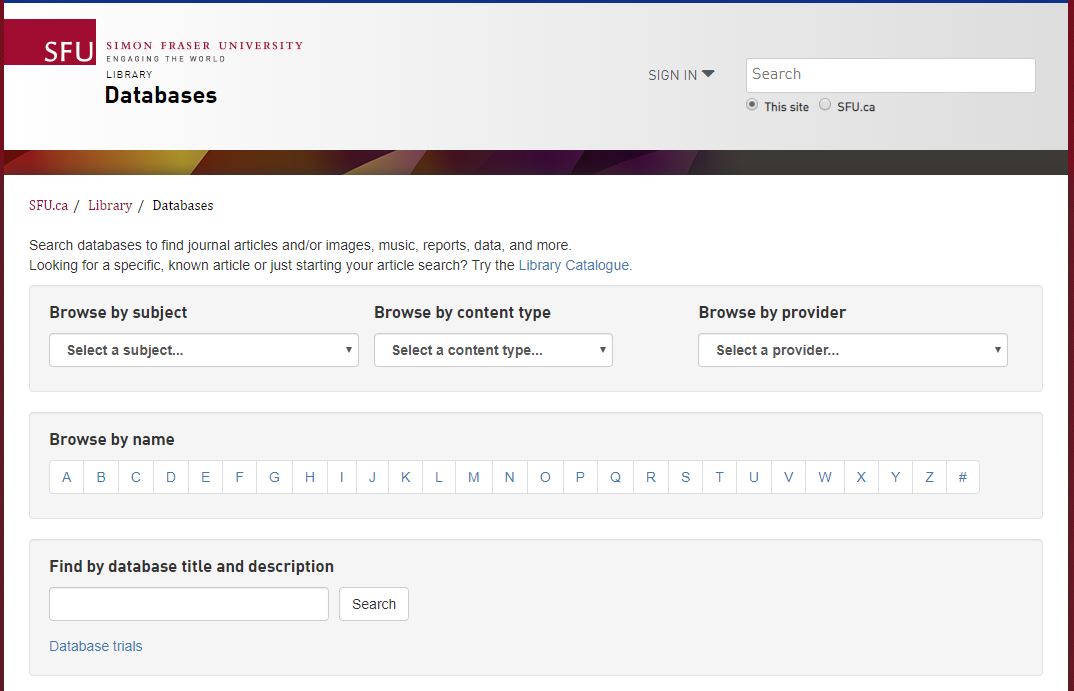 Criminology databases
Criminal Justice Abstracts
academic articles, magazines, dissertations, reports, books …
National Criminal Justice Reference Service
academic articles, government reports, research reports, books …

Other discipline-based databases 
PsycINFO
academic articles, books, dissertations …
Sociological Abstracts
academic articles, books, dissertations, association reports …
Recommended Databases
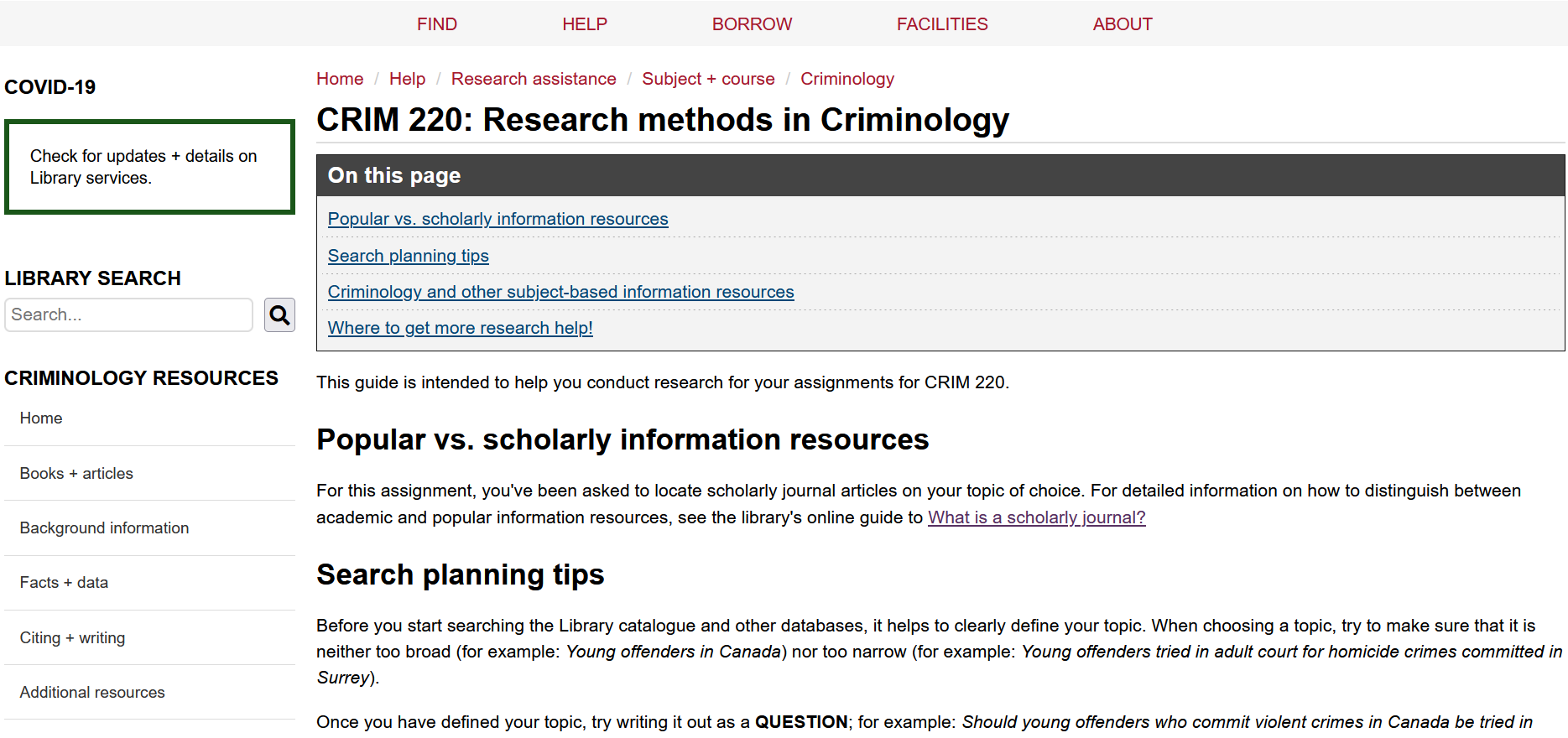 Criminology Research Guide
You can go to your course Criminology Research Guide for further resources and databases!
Topic & Searching
Focusing your topic
Working with your topic
Example topic:   Arts therapy and recidivism
Ask yourself:

Who?	Women, youth, Indigenous peoples …
What?	Visual art, music, mental health …
When?	Historical or contemporary?
Where?	Vancouver, BC, Canada, North America, 			international …
[Speaker Notes: When choosing your research topic, you must consider a few things to help identify key concepts of your topic
Who = what group you are focusing on
What = what is the subject you’re researching? What sort of arts therapy (music therapy, visual arts?
When = timeframe?
Where = geographical location? Entirety of Canada vs. Vancouver?]
Developing keywords
Working with your topic
Revised topic:   Impact of arts therapy on recidivism in 		     young offenders
Identify key concepts
Brainstorm keywords (search terms) for each key concept
`
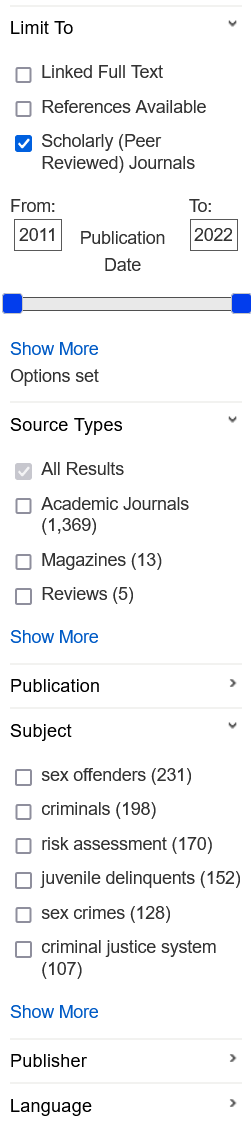 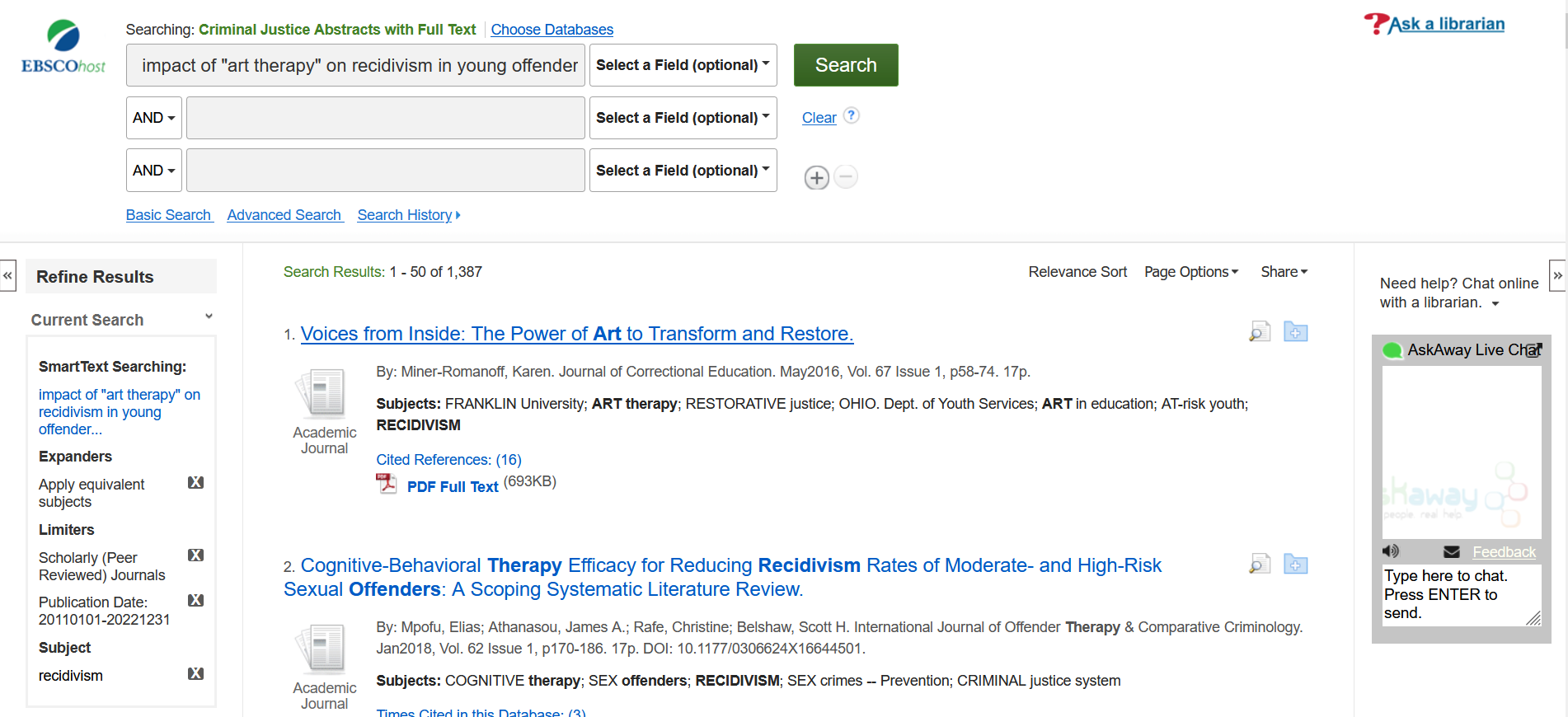 Searching through databases
Like searching through the library catalogue
You can go to our “How to find journal articles” guide for more tips!
Library research tutorials also go over this information (ex.  Library Research Skills and Beyond the Basics)
[Speaker Notes: Ex, of search using Criminal Justice Abstracts database

Things to note:
“Phrase searching” – why is “art therapy” in quotations?
Filters  like using any database (Ex. Amazon allows you to filter your search results, so does many social media platforms)

For more in-depth search tips, see library’s “How to find journal articles” guide, or our Library research tutorials]
APA Style
APA Style
SFU Library’s APA (7th edition) Resource Guide offers a lot of help with this citation style and provides some useful links to extra APA-help pages.
APACitationStyle
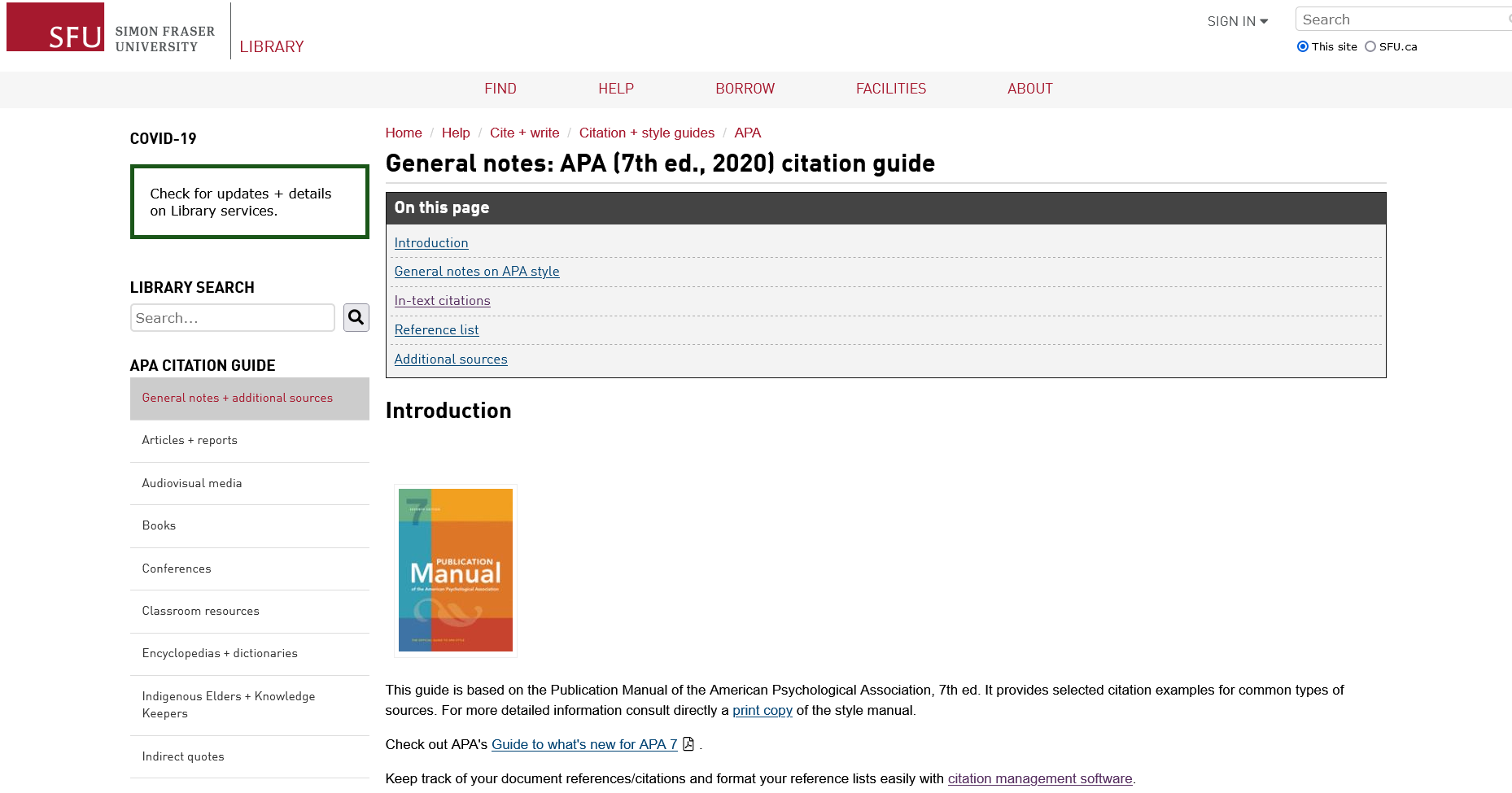 Almost done!
Contact us:
Research help desk (drop-in & by appointment)
Phone: 778.782.4345 
Email us at: libask@sfu.ca
AskAway (online chat)
Citation Guides: APA, MLA, Chicago …
Student Learning Commons
Academic writing, study skills, EAL/ESL support
Where to go for help
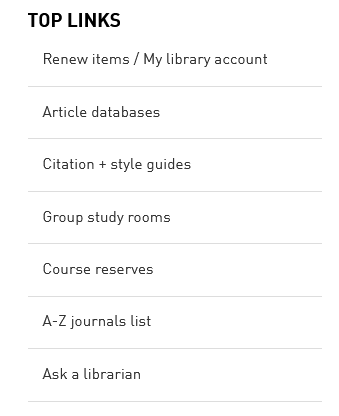